Problems
Vocabulary
It’s scratched.



It’s bent.


It’s cracked.


It’s jammed. / stuck.
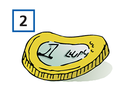 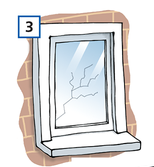 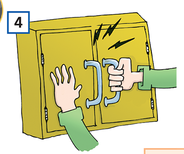 5) It’s making a funny noise.



6) It’s dead.


7) It’s flat.


8) It’s torn.
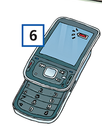 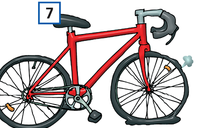 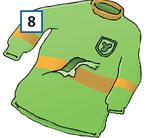 9) It’s the wrong size.




10) It’s damaged.




11) It’s burnt.
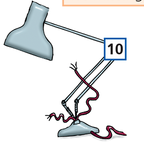 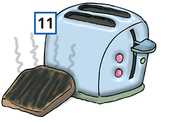 12) It’s missing.




13) It isn’t plugged in.
      a socket
      a plug


14) It isn’t switched on.
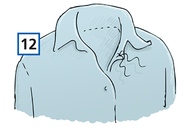 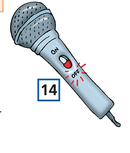 What’s wrong?
1)                                                 4)



2)
                                                    5) 


3)                                               6)
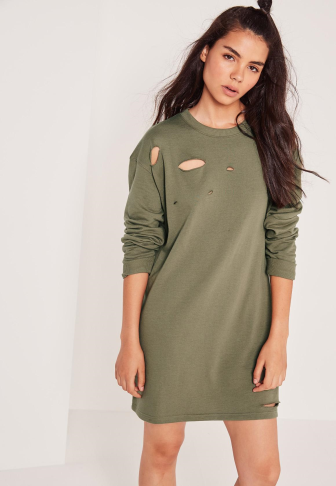 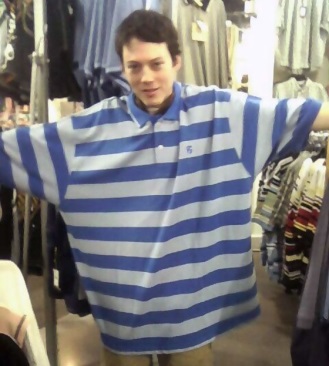 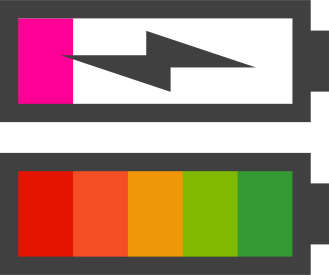 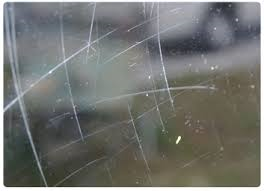 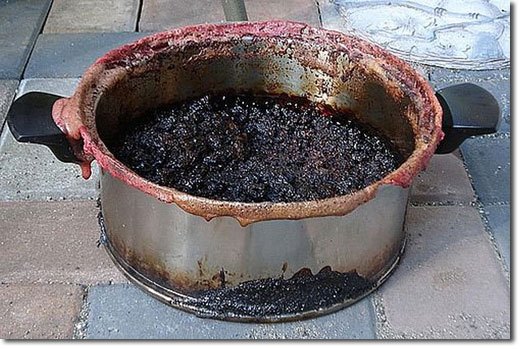 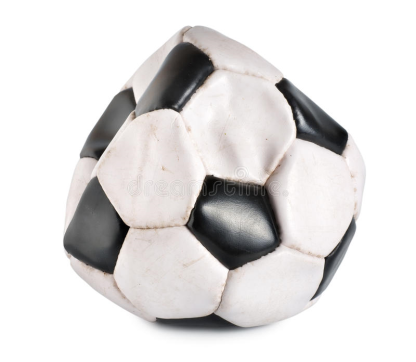 7)                                               11)


                              
 8)                                                12)                                                                               

9)                                                
                                                   13)

10)                                             14)
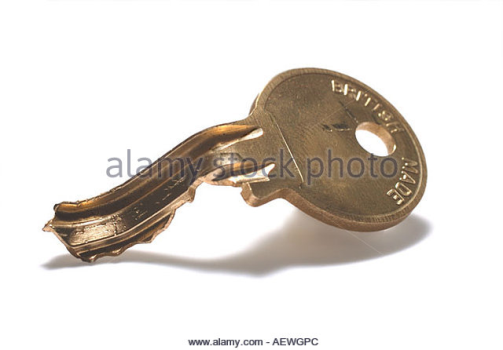 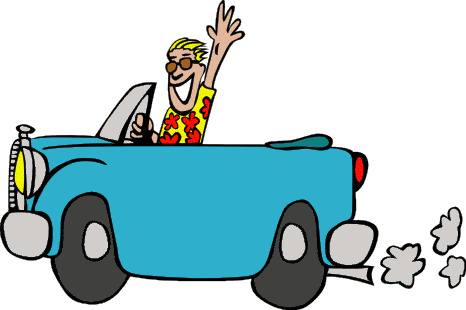 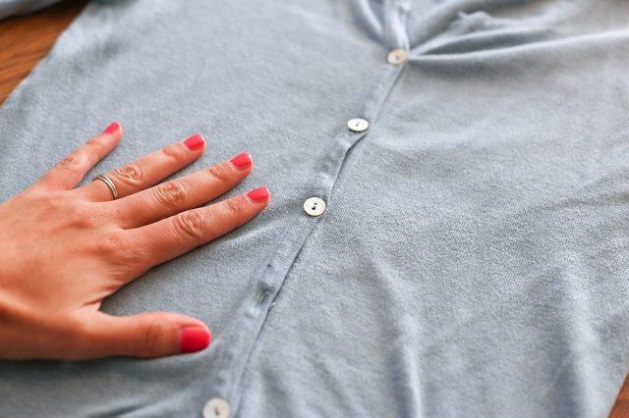 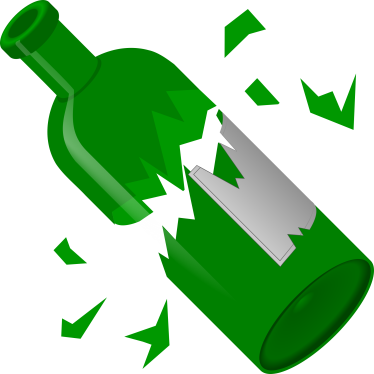 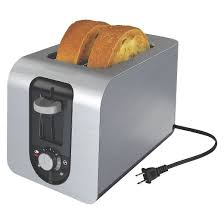 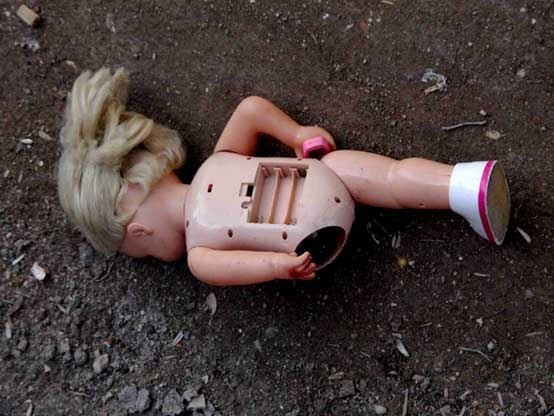 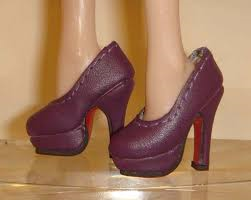